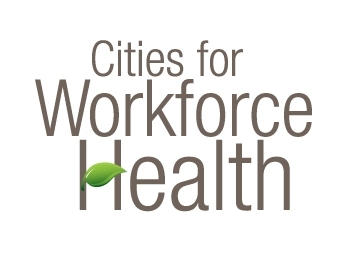 Rules of EngagementOptimizing Employee Participation in Wellness ProgramsRobin RagerDirector of Health Management, Keenan & Associates Dana RasmussenSenior Administrative Analyst/Risk Management, City of LivingstonCharlotte DixonDirector, HEAL Cities Campaign, CA Center for Public Health Advocacy
The Health Management Continuum
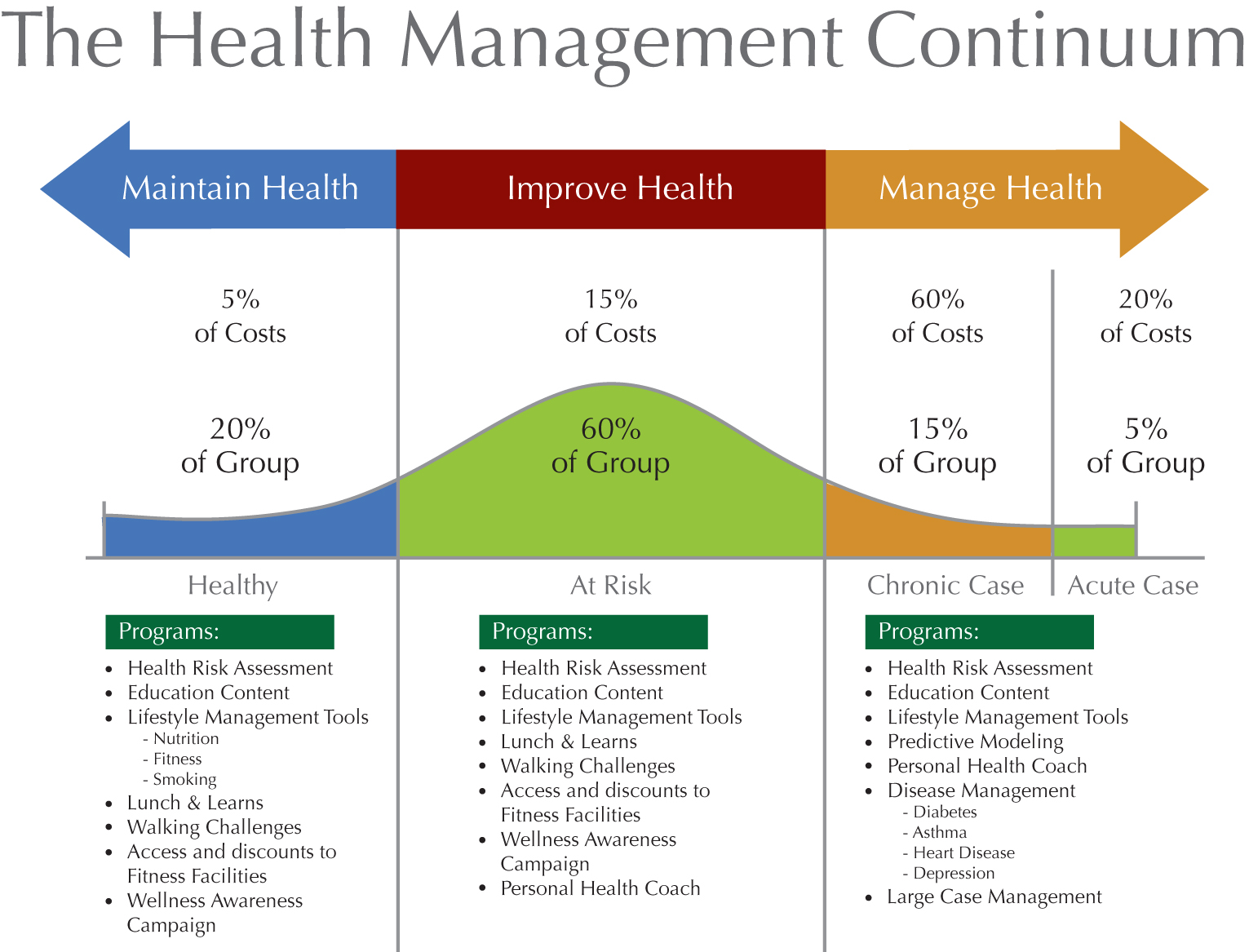 About the League Partner Program
Why Workforce Health
What is the HEAL Cities Campaign
Cities for Workforce Health Overview
Questions
Effects of Financial Incentives on Employee Participation
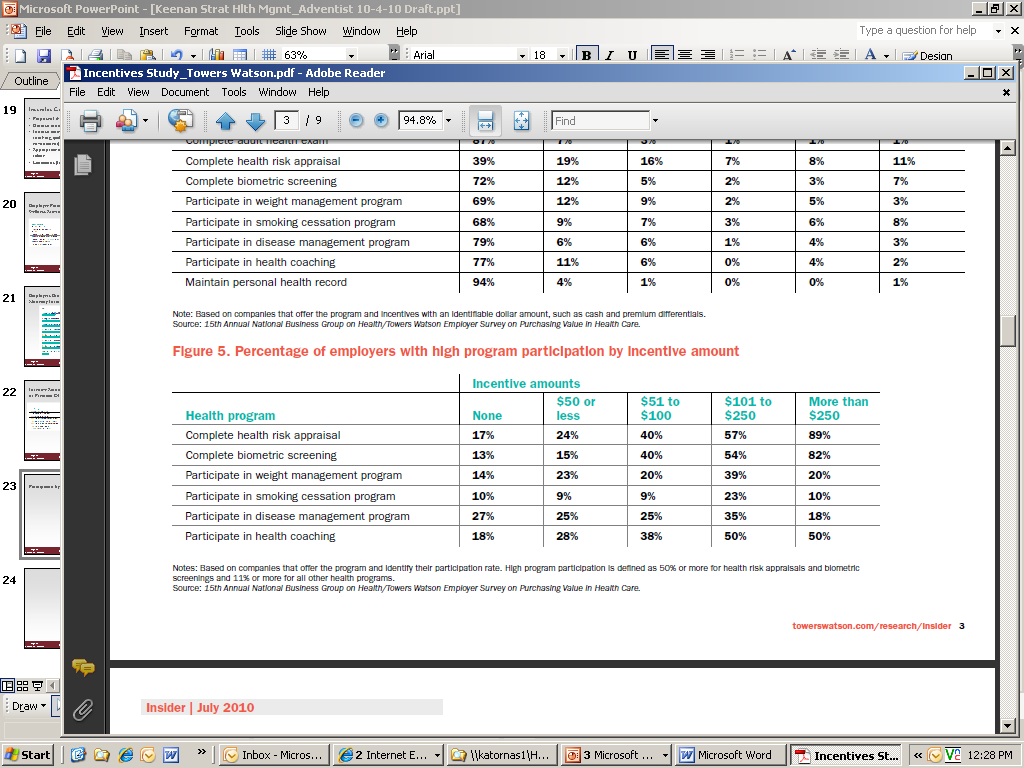 Source: National Business Group on Health, 2010
3
Incentives Administration
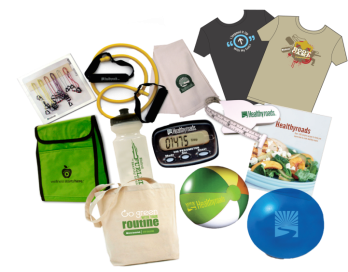 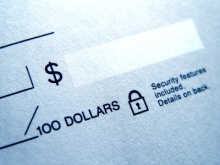 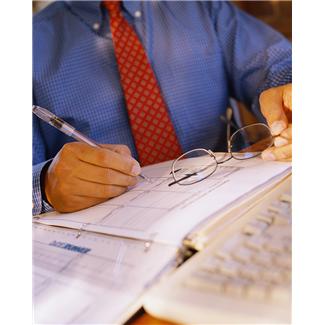 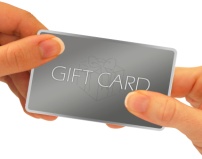 Gift Cards/Checks
Immediate to long-term gratification
Participant-perceived value—varies on dollar amount
Tends to drive enrollment and completion in programs, not as effective in behavior change
Premiums, Deductibles, Co-Pays
Long-term gratification
Participant-perceived value—high
Non-taxable
Can drive long-term engagement, as it ties s participation directly to the  health plan
Prizes
Immediate gratification
Participant-perceived value—low to moderate
Tends to drive enrollment and completion in programs, not as effective in behavior change
4
Wellness Program Scenarios
5
[Speaker Notes: Robin:]
Wellness Program Scenarios
6
[Speaker Notes: Robin:]
Wellness Program Scenarios
7
[Speaker Notes: Robin:]
Wellness Program Scenarios
8
[Speaker Notes: Robin:]
Wellness Program Scenarios
9
[Speaker Notes: Robin:]
Federal Regulations
I.  Participatory Wellness Incentive Program


Reward is not based on a standard relating to a health factor; and
Must be made available to all similarly situated individuals
10
Examples of Participatory Wellness Program Incentives:

Lower premium contribution for participating in biometric screening or lifestyle coaching
Lower medical co-pay for participation in a tobacco cessation program
Waiver of deductibles for participating in certain preventive care
11
II. Health-Contingent Wellness Incentive Program

Reward is based on satisfying a standard relating to a health factor, and the program complies with the following:
Employee must qualify for the reward at least annually;
The reward is limited in amount to 20% of the cost of coverage (30% in 2014) with a maximum of 50% if designed to reduce tobacco use
Reasonable in Design – not overly burdensome – alternative standards must be made available for rewards based on initial health standards
12
Examples of Health-Contingent Wellness Program Incentives:
Lower premium contribution for participating in an annual cholesterol screening and having a total cholesterol of <200
Surcharge for tobacco use
Provision of a group health plan with lower deductibles and co-pays for employees whose biometrics  are within the recommended ranges for 3 out of 5 of the measures
13
Case Study:  City of Livingston
14
Incentives Design
15
Participation Results
16
Contact Information
17
Questions?
18